多维度数据分析在集群监控中的应用
高能物理研究所
胡庆宝
	                 2017.7.6
目录
背景需求
技术介绍
系统架构
数据处理
系统应用
背景需求
目前计算集群监控手段种类繁多、展示多样，但监控数据相对独立，监控工具往往只从各自层面显示监控信息。随着集群规模增长和集群服务多样化，亟需对集群各种监控数据进行整合，将多种监控数据关联，统一展现集群运行状态。
背景需求
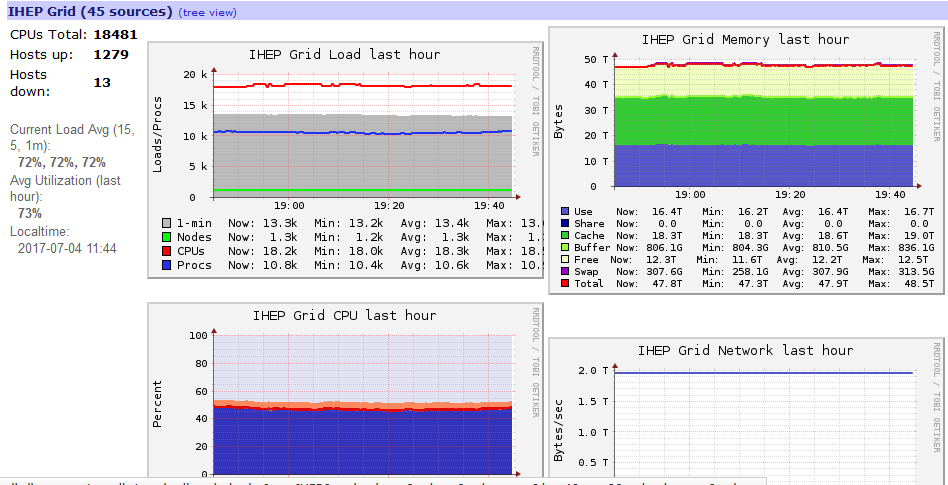 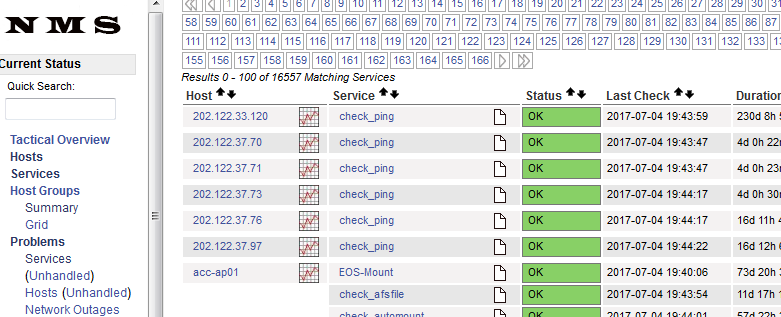 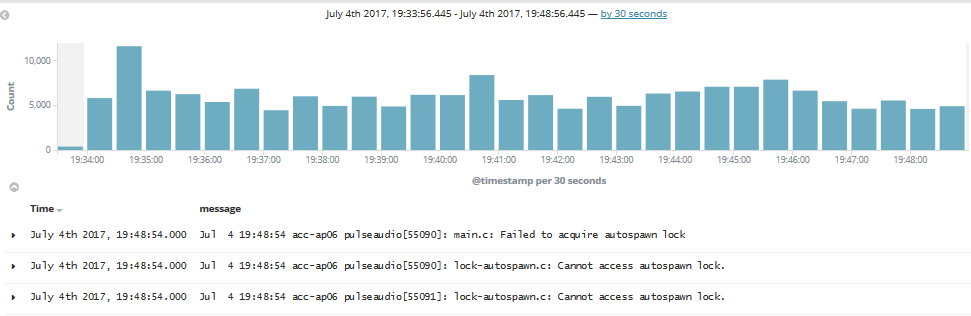 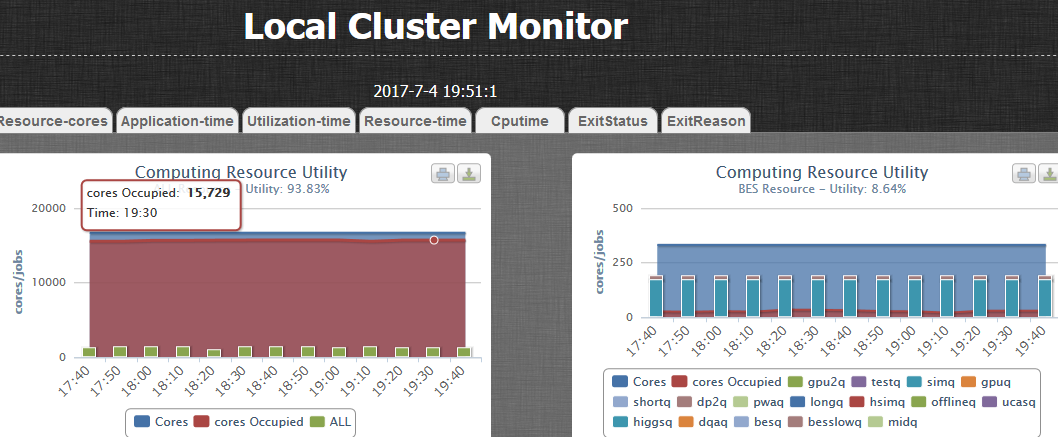 背景需求
HEPLog
系统&服务日志
对不同类型的监控数据进行解析，增加丰富的属性标签，在同一时间区间，通过对标签或其他约束条件的查询，实现监控数据的关联展现
Nagios
服务状态
关联
静态属性
机器设备
集群服务
Ganglia
性能负载
作业用户
Condor
Job运行信息
技术介绍
属性数据库
节点属性库：实验组、服务器(AFS/Lustre/CONDOR…)、登录节点、计算节点等
服务属性库：kernel、sshd、afs…
作业属性：用户、实验组
技术介绍
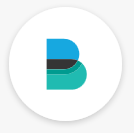 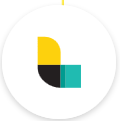 LOGSTASH
强大的动态数据采集工具
java语言开发
支持断点续传
丰富的可扩展插件
强大的数据处理能力
可横向扩展
Beats
轻量级日志数据采集产品
Go语言开发
支持断点续传
支持过滤日志信息(FILEBEAT)
支持二次开发
灵活配置
技术介绍
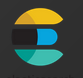 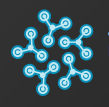 influxdb
开源分布式时序、事件和指标数据库
支持多种统计函数
分布式水平伸缩扩展
吞吐量大
elasticsearch
基于Lucene的搜索服务器
支持REST web接口
水平分割/扩展存储数据
近实时搜索平台
技术介绍
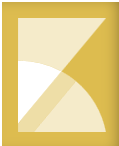 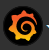 Grafana
开源仪表盘工具，它可用于Graphite、InfluxDB、elasticsearch数据展示
kibana
Elastic stack 的展示组件
和elasticsearch具有更好的结合性
系统架构
RRD-tool
&
graphite
Ganglia
Data-Metric
Beat
Node DB
Service DB
User DB
LUSTRE &EOS
Logstash
(with
Analyze)
Mysql
&
Mongodb
jobs
JDBC-plugin
Clouds
InfluxDB
环动监控
Elasticsearch
Nagios
Log
FileBeat
App log
Kibana &Grafana
Association display
third-party
Data
mutate
mutate
数据处理
Ganglia监控数据
采用nc命令截取集群上传的udp数据包，解析拆分并上报metric信息。
采用Logstash的DISSECT处理模块，匹配metric字段
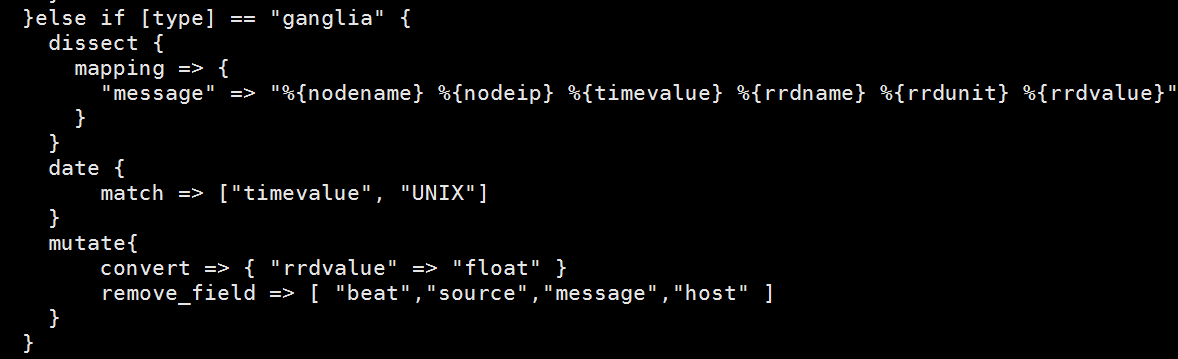 mutate
mutate
数据处理
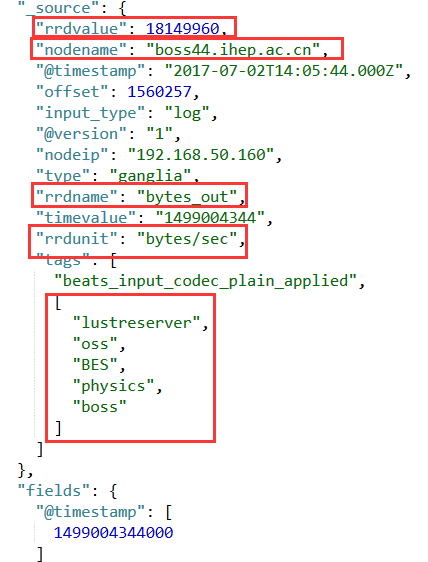 Ganglia监控数据
基于节点的标签标定
curl -XPOST 'http://ip:9200/ganglia-2017-06-27/ganglia/_update_by_query?pretty' -d '{"script":{"inline":"ctx._source.tags.add(params.tags)","params":{"tags":“tagvalue"}},"query":{"bool":{"must":[{"term":{"nodename.keyword":“nodevalue"}}]}}}'
数据处理
Nagios监控数据
采用filebeat提取nagios相关，拆分并上报metric信息。
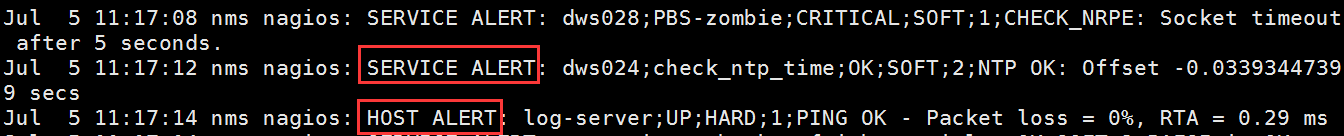 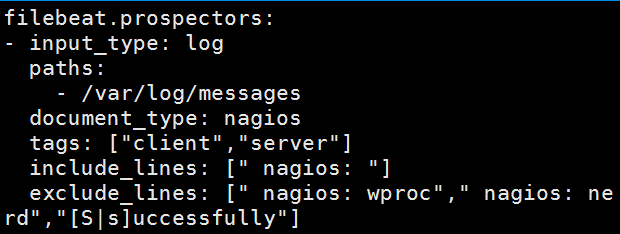 数据处理
Nagios监控数据
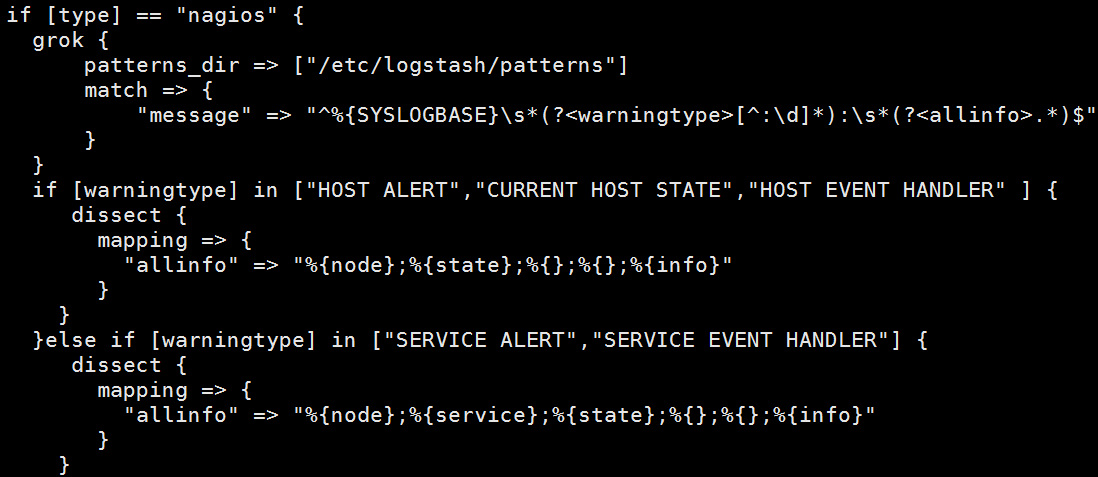 mutate
mutate
数据处理
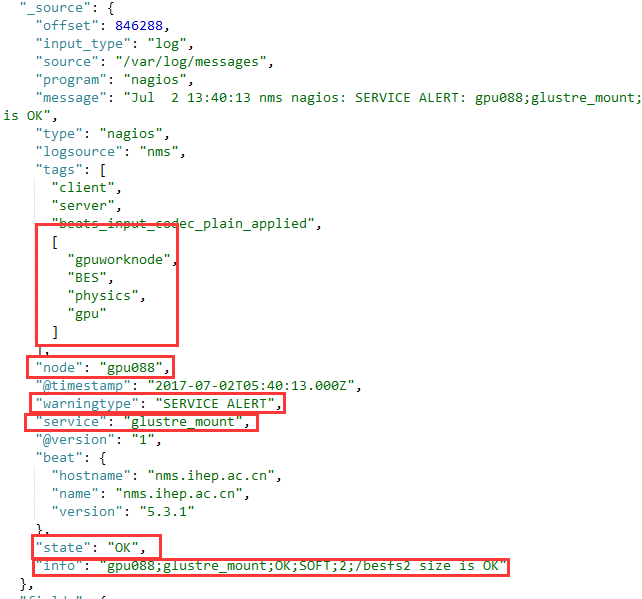 Nagios监控数据
基于服务的标签标定
curl -XPOST 'http://ip:9200/nagios-2017-06-27/nagios/_update_by_query?pretty' -d '{"script":{"inline":"ctx._source.tags.add(params.tags)","params":{"tags":“tagvalue"}},"query":{"bool":{"must":[{"term":{“service.keyword":“servicevalue"}}]}}}'
数据处理
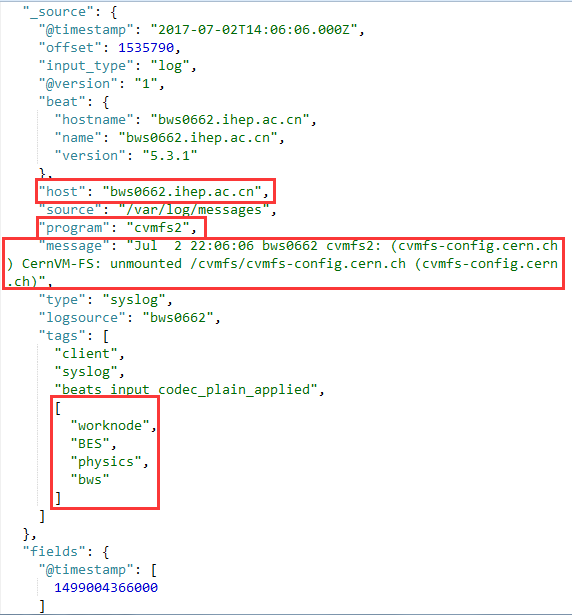 syslog监控数据
采用filebeat过滤无效日志。
Logstash采用grok模块正则抽取相关字段数据。
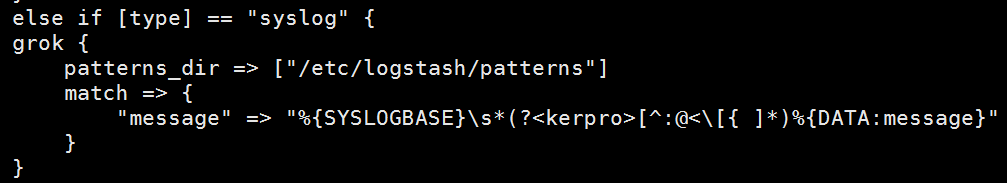 数据处理
condorjob监控数据
采用解析脚本解析jobinfo，录入mysql展示（原有监控方式）。
Logstash采用jdbc-input模块同步jobmysql的数据信息，同时二次拆分jobinfo信息。
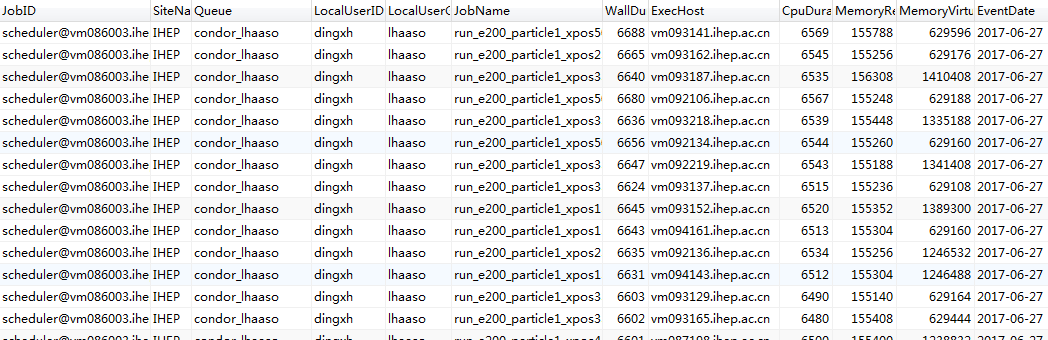 数据处理
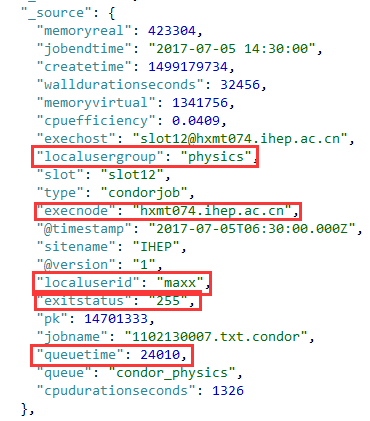 condorjob监控数据
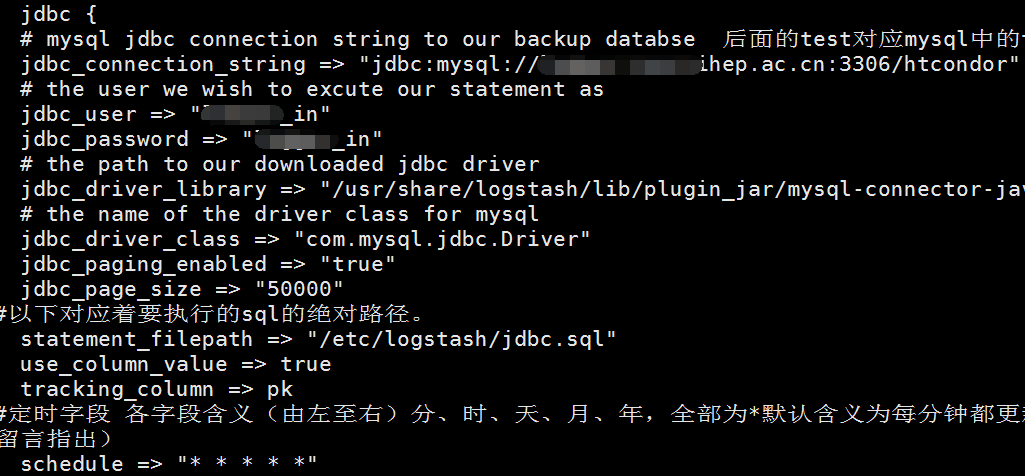 系统应用
日采集能力
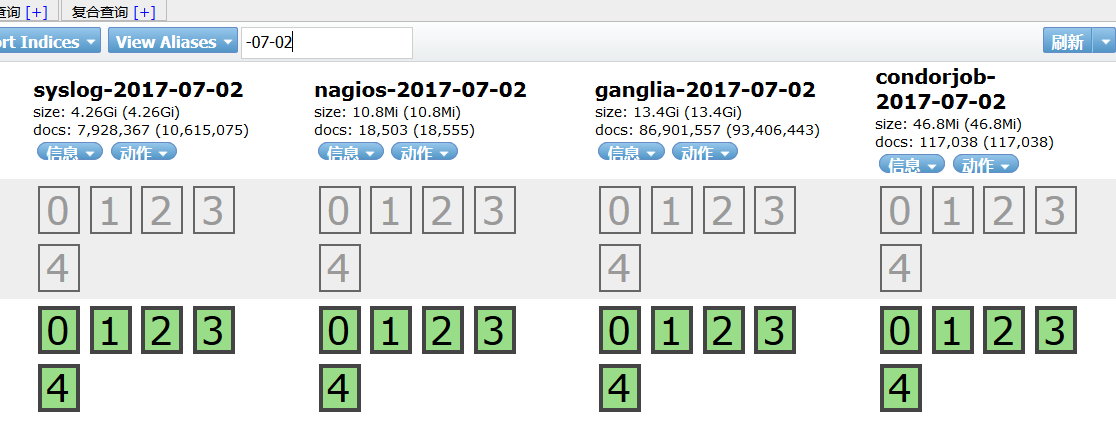 系统应用
Grafana数据源配置
将多来源的数据索引放置到展示面板的数据源。
系统应用
Job分组统计
根据job的实验组属性，按用户查询作业分布情况。
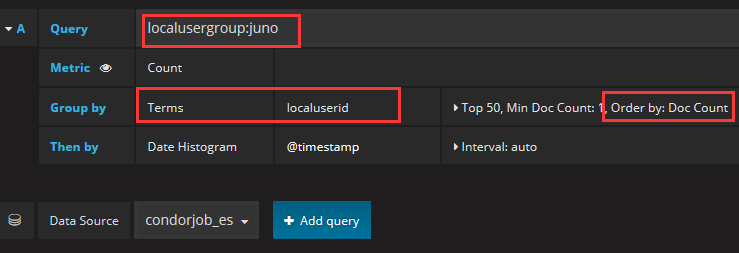 系统应用
设备属性分组统计
根据Lustre服务器的实验组属性，查询服务器网络流量。
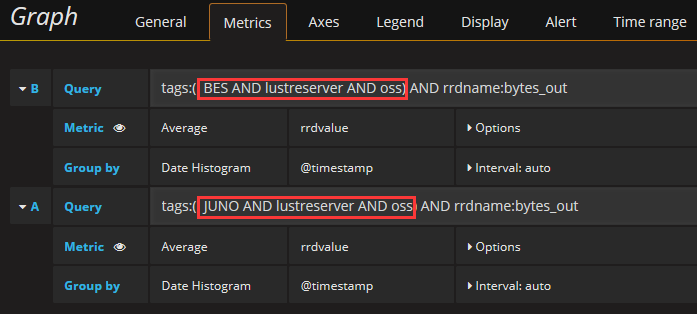 系统应用
分组作业分布和Lustre服务器流量关联展示
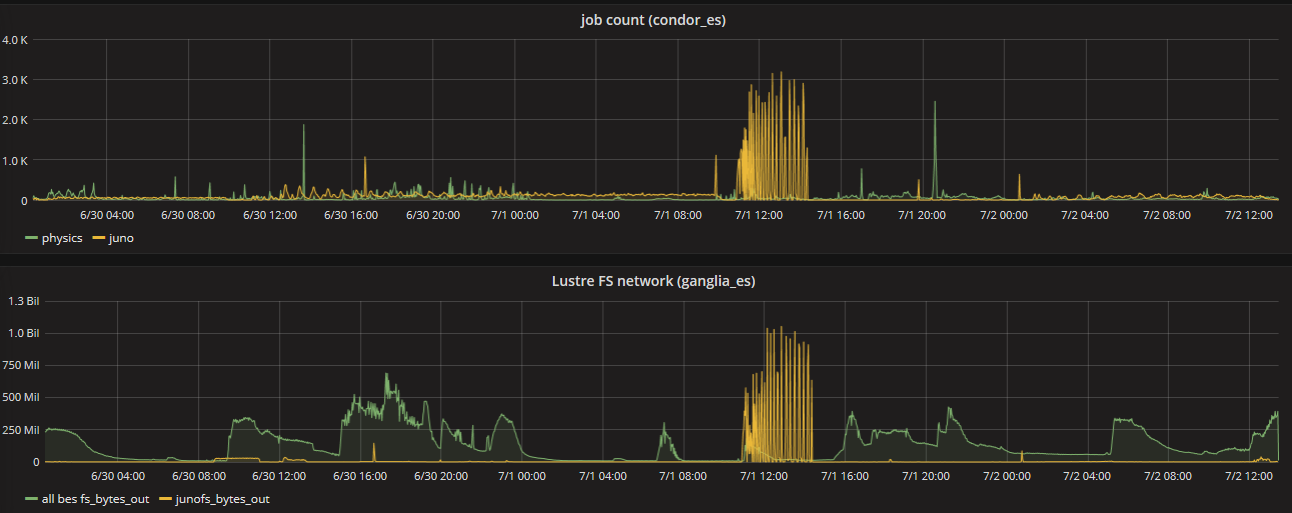 系统应用
作业属性和Lustre服务器流量关联展示
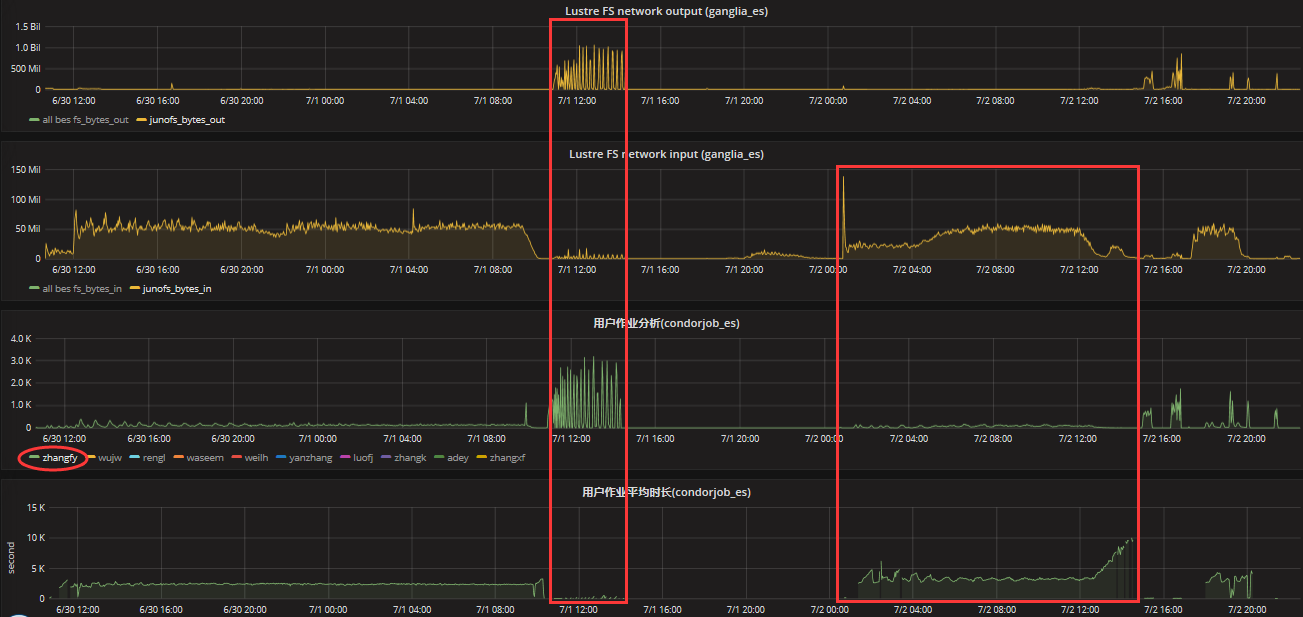 总结
该集群监控系统，灵活配置数据采集工具，实现了对多种监控数据的归集和统一存储。通过引入节点、服务标签库，丰富监控数据的特征属性，实现了标签查询对分散监控数据的整合。
使用开源可视化工具，实现了多种来源监控数据的统一展示。助力系统管理员分析作业和发现异常服务器的触发原因。
未来计划：增强数据挖掘功能，引入建立异常服务模型，结合数据流处理技术快速标定数据标签，为集群管理员提供更高级的监控依据。